Coaching BoysINTO MEN
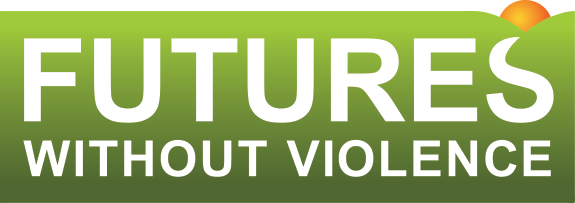 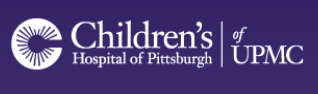 Engaging Young Male Athletes and Coaches to Prevent Dating Violence
[Speaker Notes: Introduction – Who I am and role in this program and research study]
What we know
Teen Dating Violence (TDV) and Sexual Violence (SV) occur among younger adolescents and increase during adolescence
In a study of over 5000 6th graders, 42% of dating students reported being victimized by a boyfriend/girlfriend; 29% reported TDV perpetration.1 
In a national online survey, 1 in 5 tweens (ages 11-14) said their friends have been victims of TDV; almost 50% who were in relationships knew friends who were verbally abused.2
A study of 7th graders found 28% of students reported being a victim of physical dating violence in a dating relationship in the past year.3
In the American Association of University Women survey of students 7-12, nearly 50% of students had experienced some form of sexual harassment in the past academic year.4
Why middle school?
Middle school is a critical and overlooked developmental stage for TDV/SV prevention
The middle school years are a critical stage for TDV/SV education and prevention as many youth start developing romantic or sexual relationships for the first time.5,6
Sexual harassment increases during middle school years. 7-10
Increased interactions with the opposite-sex during the middle school years correlate with increasing rates of opposite-sex aggressive encounters in middle school. 11
Tweens and young teens look to adults for models, but often, those influencers (such as coaches) do not formally acknowledge the role they play in young people’s lives nor do they harness the power they have to promote healthy relationships.
Overview of “Coaching Boys Into Men” (CBIM) and Program Materials
[Speaker Notes: CBIM program engages men and boys in preventing violence against women and girls.

It is a theory- and evidence-based program intended to:
Alter gender norms that foster TDV/SV perpetration
Promote bystander intervention (i.e., give boys skills to interrupt disrespectful and harmful behaviors they witness among peers)
Reduce TDV/SV perpetration]
The CBIM Coaches Kit
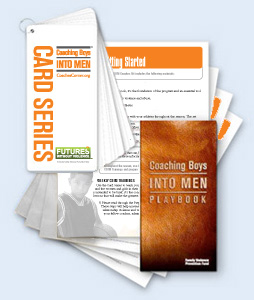 The CBIM Playbook
Developed to take advantage of “Teachable Moments”
Designed as an introduction to the issue with tips for addressing it.

The CBIM CARD SERIES
Messages delivered in 15 minute discussions once a week

References & Resources
Assists coaches during implementation 
Includes CBIM Overview, professional referral information
[Speaker Notes: There are three major pieces to the CBIM materials that are included in what we call the CBIM Coaches Kit. That’s everything.

Coaches receive a 60-minute training and biweekly check-in from a violence prevention advocate to administer the intervention to their athletes via 12 mini-lessons conducted weekly throughout a sport season. 

Trained coaches talk to their athletes about 
What constitutes disrespectful and harmful relationship behaviors, 
Dispelling myths romanticizing male sexual aggression, promoting more gender-equitable attitudes
Encouraging bystander intervention when aggressive male behaviors toward girls are witnessed.]
The CBIM Coaches Kit
Trained middle school coaches talk to their male athletes about:

What constitutes disrespectful and harmful vs. respectful relationship behaviors, 

Promoting more gender-equitable attitudes

Modeling bystander intervention when disrespectful male behaviors toward women and girls are witnessed.
[Speaker Notes: Important for coaches to know the structure of the program. There are key elements that make CBIM, what it is … and, it’s also important from an evaluation standpoint even given the program’s flexibility.]
The CBIM Card Series
Card1: Pre-season speech
Card 2: Personal responsibility
Card 3: Insulting language
Card 4: Disrespectful behavior towards women and girls
Card 5: Digital disrespect
Card 6: Understanding consent
Card 7: Bragging about sexual reputation
Card 8: When aggression crosses the line
Card 9: There’s no excuse for relationship abuse
Card 10: Communicating boundaries
Card 11: Modeling respect and promoting equality
Card 12: Signing the pledge
Results
Results from a randomized controlled trial of CBIM with high school athletes in Sacramento, CA:
3 Month Follow up (end of sports season):
 Statistically significant increases in: 
 intentions to intervene 
 positive bystander intervention
 recognition of abusive behaviors (among full intensity athletes)

12 Month Follow up:
 Statistically significant decreases in:
 Abuse perpetration
 Negative bystander behavior
[Speaker Notes: 3 month follow-up:
“Meaning………”
Intervention athletes reported greater intentions to intervene (intentions to do something to stop abusive or disrespectful behaviors among their peers)
More positive bystander intervention behavior (proactive behavior in response to witnessing abusive behaviors among peers or friends) compared to athletes in the control condition.

Recognition of abuse behaviors – Full intensity are coached who completed the program in its entirety from card 1 -12 as opposed to those coaches who did not complete all the cards

At one year follow-up :
“Meaning………”
Intervention athletes demonstrated less negative bystander behavior and less abuse perpetration compared to control athletes
	
Conclusion
CBIM has been proven to increase intentions to intervene and positively affect the bystander behavior of male athletes who receive the program in the short term, and reduce abuse perpetration in the long term, supporting the effectiveness of a school athletic-based approach as one strategy to prevent dating violence among teens.

Intention to Intervene
How likely are you to do something to try and stop what’s happening if a male peer or friend of yours is:
EX - doing unwelcome or uninvited things toward a girl (or group of girls) such as  howling, whistling or making sexual gestures?

Gender Equitable Attitudes (Not significant)
“Masculinity” EX - “A young boy/man should be physically tough, even if he is not big.”
“Male sexuality” EX - “Boys/men don’t usually intend to force sex (like holding down, or using physical strength) on a girl/woman but sometimes they can’t help it.”
“Role of female behavior” EX - “If a girl is raped, it is often because she didn’t say no clearly enough.”

Knowledge of Abusive Behaviors
This is a list of things that some people say or do to people they date. Please rate each of the following actions towards a girlfriend or boyfriend…”
EX – Name calling or insulting them or Telling them what to do all the time or Trying to convince them to have sex]
“Coaching Boys Into Men” (CBIM) Middle School Research Study
CDC grant: CE002543-01
University of Pittsburgh IRB: PRO14020618
Clinical Trials Registration: NCT02331238
[Speaker Notes: CBIM program engages men and boys in preventing violence against women and girls.

It is a theory- and evidence-based program intended to:
Alter gender norms that foster TDV/SV perpetration
Promote bystander intervention (i.e., give boys skills to interrupt disrespectful and harmful behaviors they witness among peers)
Reduce TDV/SV perpetration]
Research study procedures
Year 1 – Randomization 
Both intervention and comparison schools -  Surveys will be conducted with athletes on boys only and co-ed sports teams at the beginning and end of each sports season (Winter and Spring)
Must have active parental consent
Surveys are ANONYMOUS
Coaches (intervention schools only) attend one 90-minute training on implementing the CBIM Program
Coaches (intervention schools only) implement the program throughout the sports season; members from the research team will observe card delivery sessions
Research study procedures
Year 2:
Twelve month follow-up surveys will be conducted with all athletes who completed a baseline survey 
Coaches (control schools only) interested in being trained will attend 90-minute training on the CBIM program
Focus groups will be conducted (intervention schools only) with a sample of participating athletes
References:
1. Simon TR, Miller S, Gorman-Smith D, Orpinas P, Sullivan T. Physical Dating Violence Norms and 	Behavior Among Sixth-Grade Students From Four US Sites. Journal of Early Adolescence. Jun 	2010;30(3):395-409.
2. Teenage Research Unlimited for Liz Claiborne Inc and The National Teen Dating Abuse Helpline. Tween 	and Teen Dating Violence and Abuse Study. 2008;http://loveisnotabuse.com/web/guest/search//journal_content/56/10123/83545.
3. Swahn MH, Simon TR, Arias I, Bossarte RM. Measuring sex differences in violence victimization and perpetration within date and same-sex peer relationships. Journal of interpersonal violence. Aug 2008;23(8):1120-1138.
4. Hill C, Kearl H. Crossing the Line: Sexual Harassment at School. Washington, DC: American Association 	of University Women (AAUW);2011.
5. Noonan RK, Charles D. Developing Teen Dating Violence Prevention Strategies Formative Research With Middle School Youth. Violence against women. Sep 2009;15(9):1087-1105.
6.Stein N. Sexual Harassment in School - The Public Performance of Gendered Violence. Harvard Educational Review. Sum 1995;65(2):145-162.
7. McMaster LE, Connolly J, Pepler D, Craig WM. Peer to peer sexual harassment in early adolescence: A developmental perspective. Development and Psychopathology. Win 2002;14(1):91-105.
8. Pellegrini AD. A longitudinal study of heterosexual relationships, aggression, and sexual harassment during the transition from primary school through middle school. Journal of Applied Developmental Psychology. 2001;22(2):119-133.
9. Bentley CG, Galliher RV, Ferguson TJ. Associations among Aspects of Interpersonal Power and Relationship Functioning in Adolescent Romantic Couples. Sex Roles. 2007;57(7-8):483-495.
10. Manganello JA. Teens, Dating Violence, and Media Use - A Review of the Literature and Conceptual Model for Future Research. Trauma Violence Abuse. 2008;9(1):3-18.
References (Continued)
11. Mulford C, Giordano PC. Teen Dating Violence: A Closer Look at Adolescent Romantic Relationships. National Institute of Justice. 2008;261.
12. Miller, Elizabeth, Daniel J. Tancredi, Heather L. McCauley, Michele R. Decker, Maria Catrina D. Virata, Heather A. Anderson, Nicholas Stetkevich, Earnest Brown, Feroz Moideen, and Jay G. Silverman (2012) ‘"Coaching boys into men": a cluster-randomized controlled trial of a dating violence prevention programme’, J Adolesc Health 51:431-8 
13. Miller, Elizabeth, Daniel J. Tancredi, Heather L McCauley, Michele R. Decker, Maria Catrina D. Virata, Heather A. Anderson, Brian O’Connor, and Jay G. Silverman (2013) ‘One-year follow-up of a coach-delivered dating violence prevention programme: a cluster randomized controlled trial’, Am J Prev Med 45:108-12